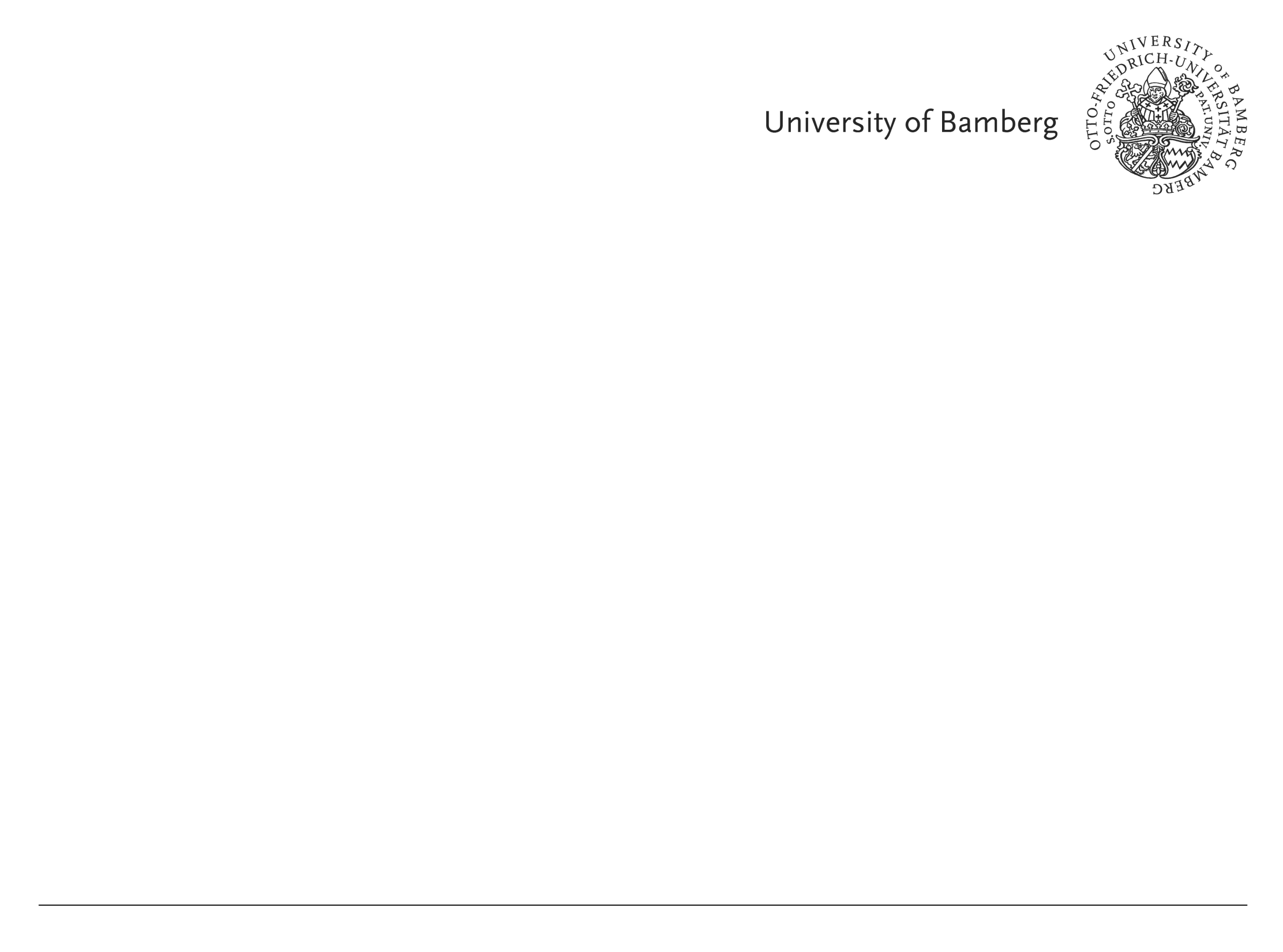 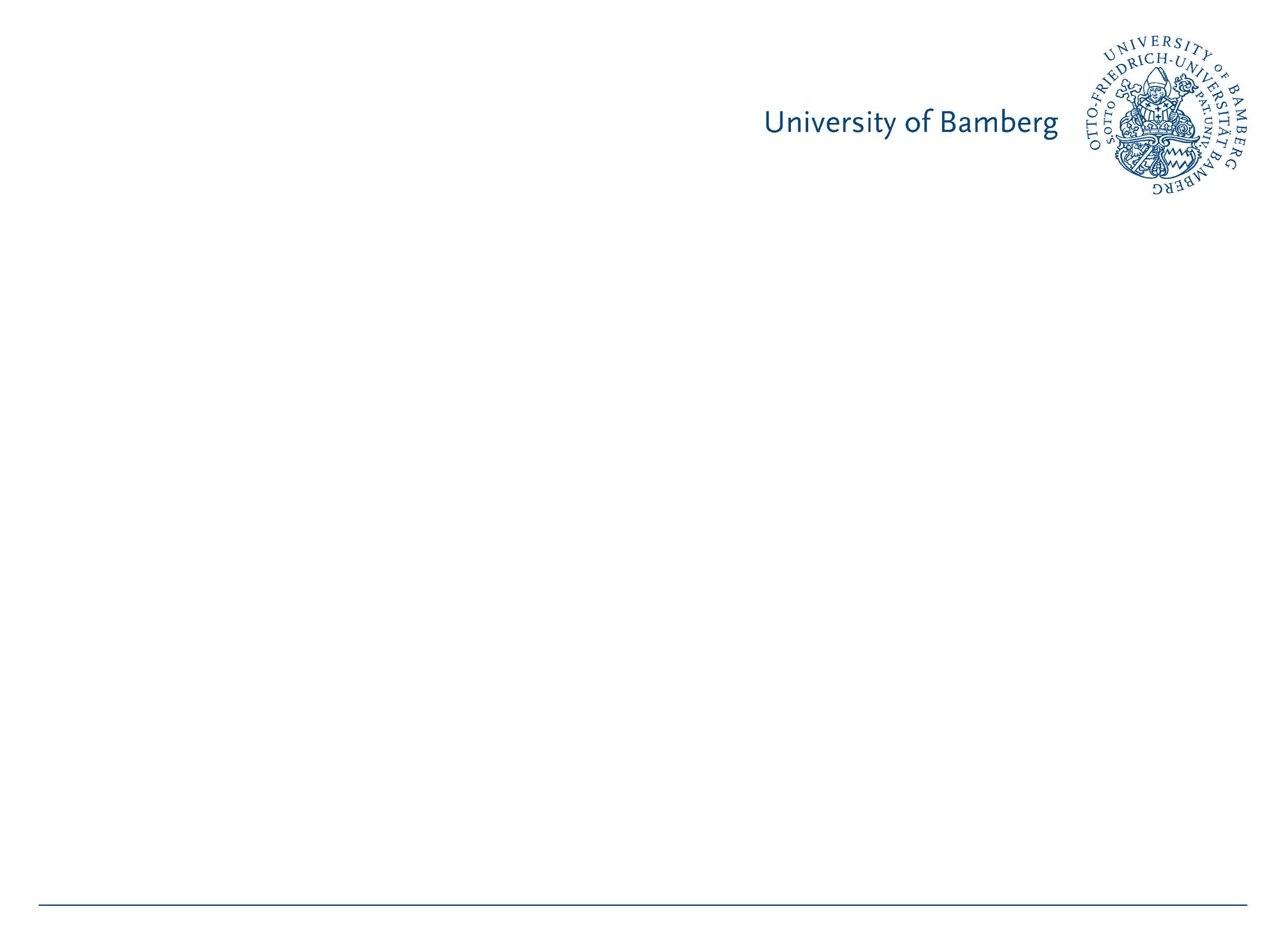 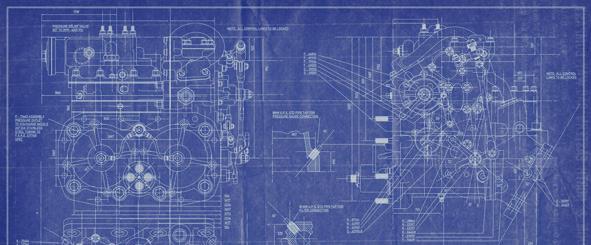 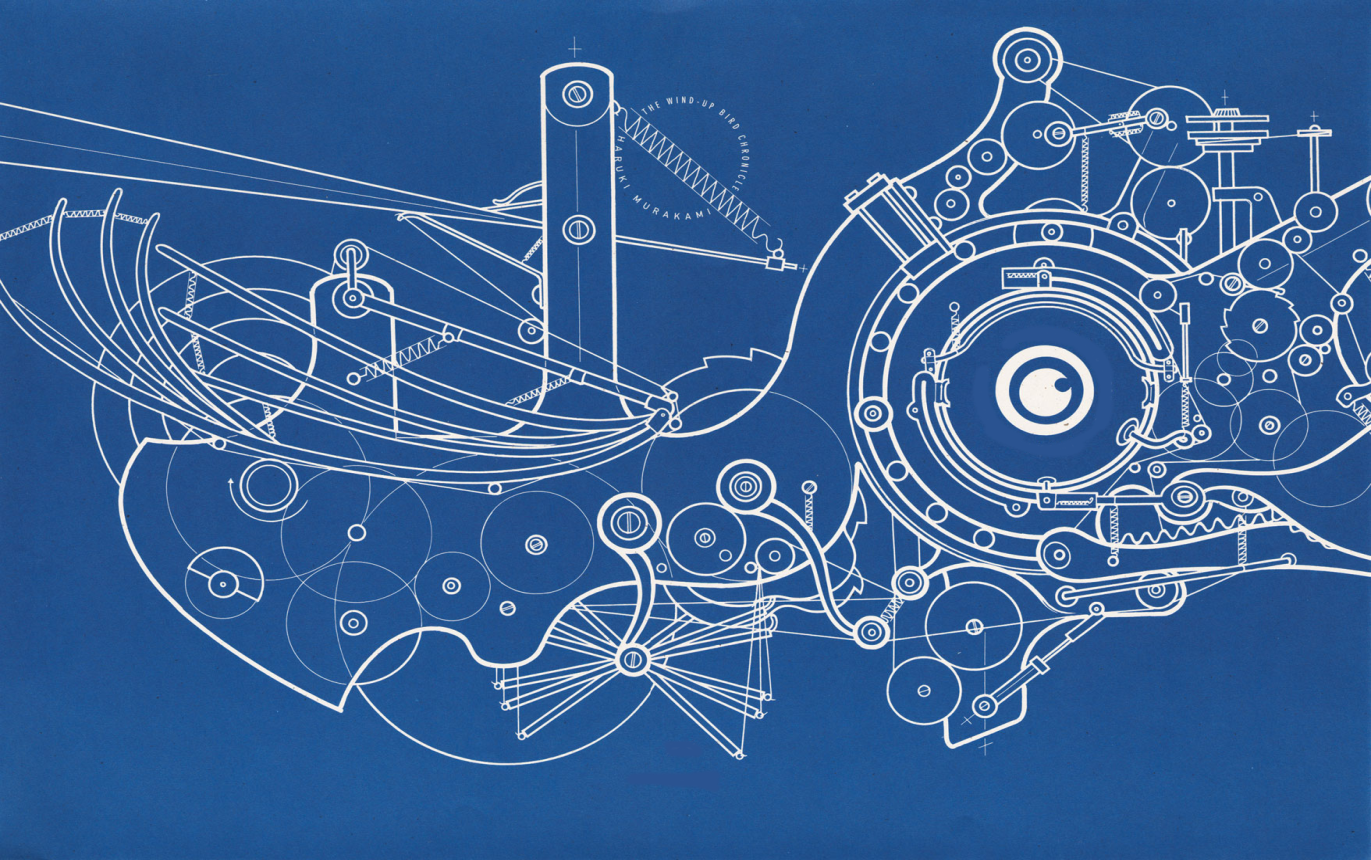 COMPLEXITY and method:complexity, cases and policy-making
Prof. Dr. Lasse Gerrits
Topics
The conundrum

Example: (un)satisfied with PPP

Equifinality and multifinality
Policy evaluation: what outcomes?
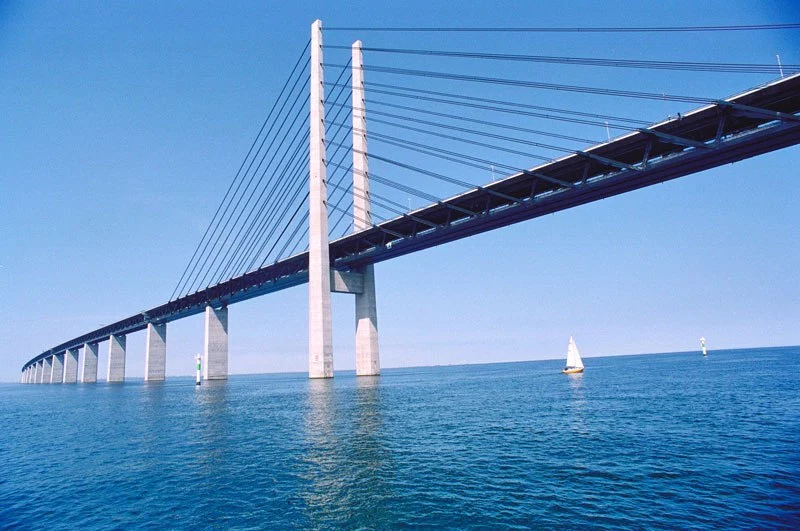 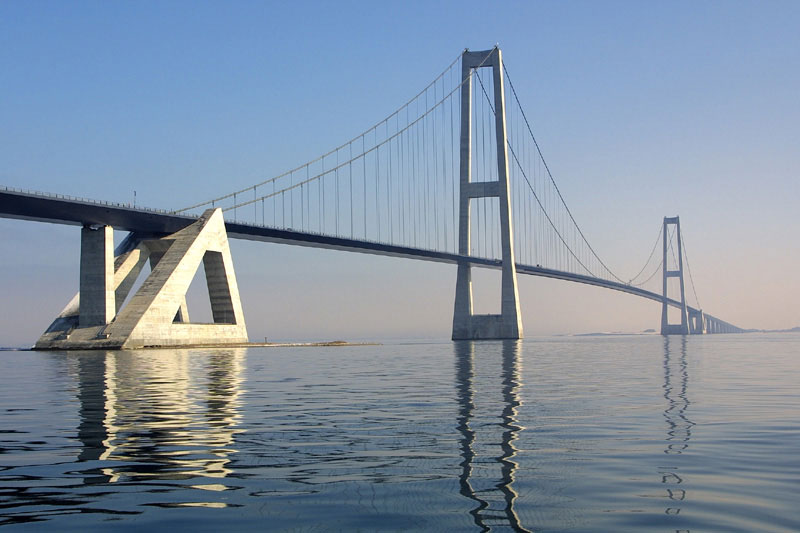 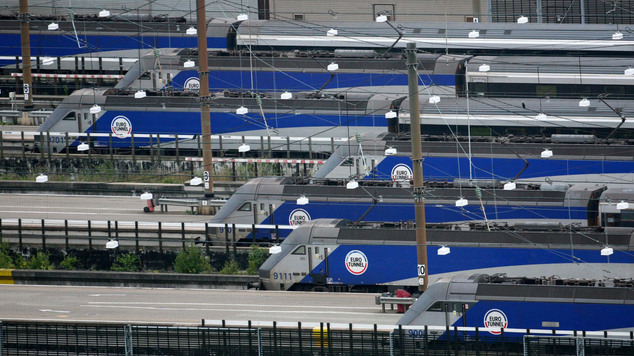 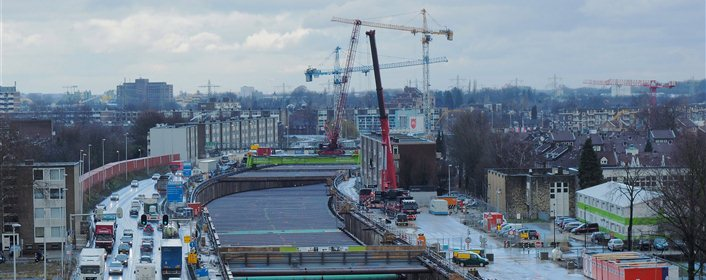 The conundrum
Comparing cases: patterns but no detail

Single cases: detail, no idea how it relates

Cases are open, contingent systems

Evaluation matters, policies are adjusted
Set-up of the study
Results
Low satisfaction: 22 cases 

High satisfaction: 20 cases
Pathways
Low satisfaction (22)
High satisfaction (20)
Internal private response (13)
Pathways
Low satisfaction (22)
Internal public response (2)
Internal response (9)
Disruptive events (42)
High satisfaction (20)
Social events (25)
External response (16)
Physical events (2)
Internal-coop response (2)
Internal private response (13)
Pathway A
Low satisfaction (22)
Internal public response (2)
Internal response (9)
Disruptive events (42)
High satisfaction (20)
Social events (25)
External response (16)
Physical events (2)
Internal-coop response (2)
Internal private response (13)
Pathway B
Low satisfaction (22)
Internal public response (2)
Internal response (9)
Disruptive events (42)
High satisfaction (20)
Social events (25)
External response (16)
Physical events (2)
Internal-coop response (2)
Internal private response (13)
Pathway C
Low satisfaction (22)
Internal public response (2)
Internal response (9)
Disruptive events (42)
High satisfaction (20)
Social events (25)
External response (16)
Physical events (2)
Internal-coop response (2)
Internal private response (13)
Pathway D
Low satisfaction (22)
Internal public response (2)
Internal response (9)
Disruptive events (42)
High satisfaction (20)
Social events (25)
External response (16)
Physical events (2)
Internal-coop response (2)
Internal private response (13)
Pathway E
Low satisfaction (22)
Internal public response (2)
Internal response (9)
Disruptive events (42)
High satisfaction (20)
Social events (25)
External response (16)
Physical events (2)
Internal-coop response (2)
Conclusions regarding PPP
Several pathways to achieving (un)satisfactory results

Devil is in the detail

No one single solution

It is easy to mess up things 
Equifinality and multifinality
Multiple conditions, similar outcomes

Similar conditions, multiple outcomes

The misleading attraction of symmetry

Necessity  of context-sensitive research
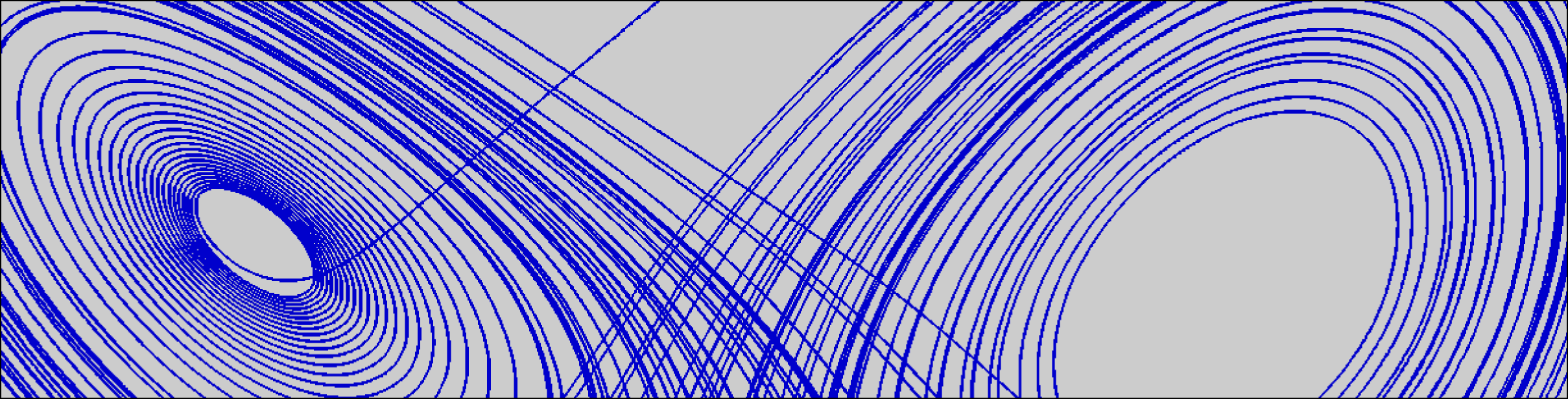 Appearances of complexity
Uncertainty

Networks

Time
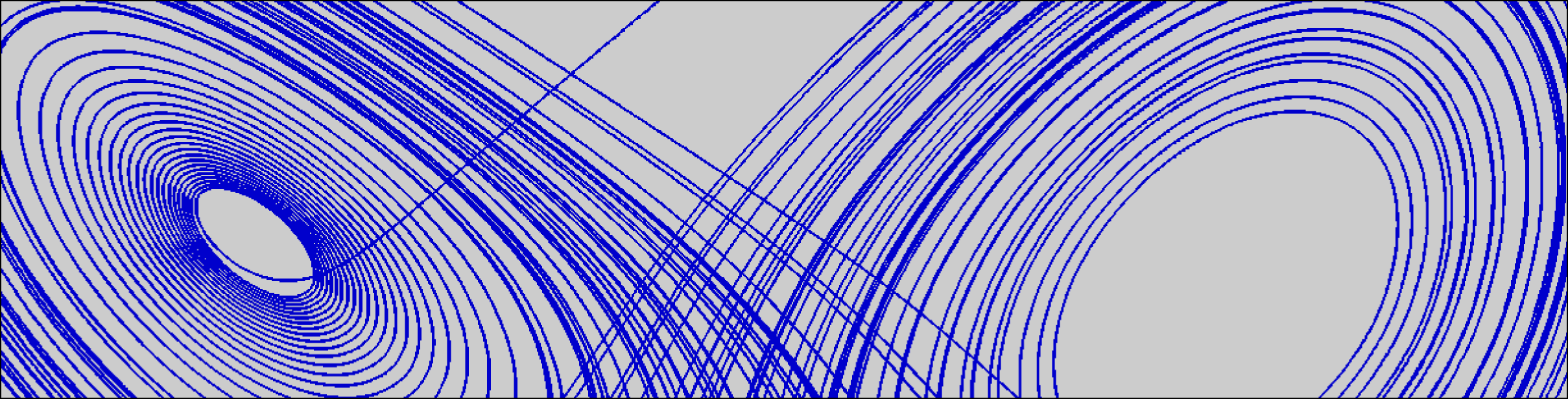 Sources
This empirical study: 
Verweij, S., Teisman, G. & Gerrits, L (2016). Implementing public-private partnerships: how management response produces (un)satisfactory outcomes. In: Public Works Management & Policy (forthcoming) 
Complexity, policy and research: 
Gerrits, L. (2012). Punching Clouds: an introduction to the complexity of public decision-making. Litchfield Park, AZ: Emergent Publications
Complexity and qualitative research: 
Gerrits, L. & Verweij, S. (2013). Critical realism as a meta-framework for understanding the relationship between complexity and qualitative comparative analysis. Journal of Critical Realism 12(2) 166-182
Evaluation of public-private partnerships:
Verweij, S. (2015). Once the shovel hit the ground. Rotterdam: Erasmus University Rotterdam